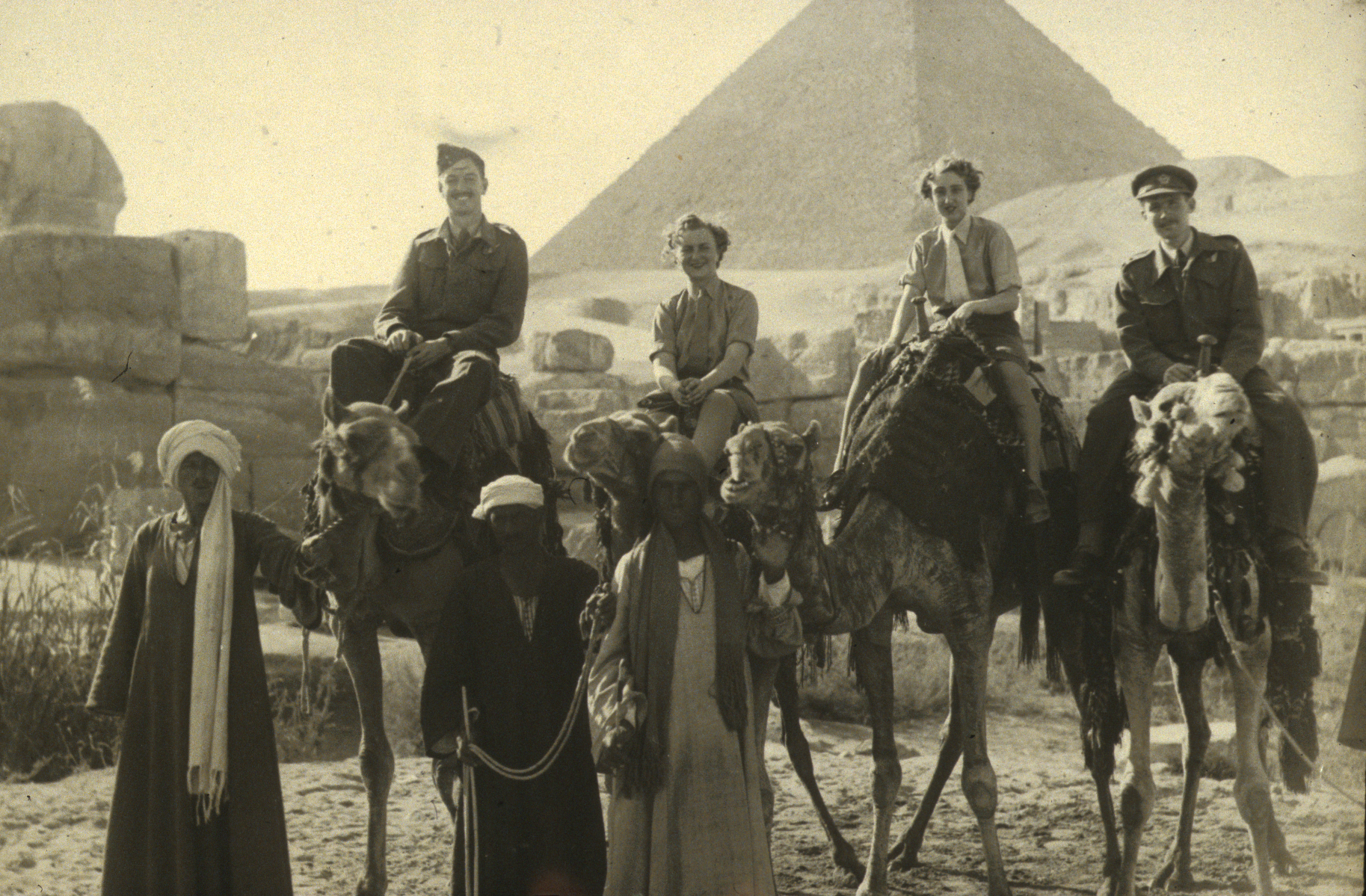 0900		Registration & Coffee	
0930		Paul Jowitt	Rethinking Urban Design:  Introduction
0940		Mark Whitby	The Case for Urban Design
         Sarah Boyack	Interfaces between political decision making, 
				professionals and people
1050		Coffee	
1110		Hildebrand Frey	The Meta City
1145		Mike Galloway	What we have to do differently
1220		George Paschke	Sustainable Construction
1255		Lunch	
1400		Murray Woodburn	What’s Planning got to do with it?
1435		Herbert Girardet	The Metabolism of Sustainable Cities
1510		Howard Liddell	Forward to the Past
1545		Coffee	
1605		Brian Edwards	Global responsibilities and urban design
1640		Robin Nicholson	What’s going on?
1715		Close
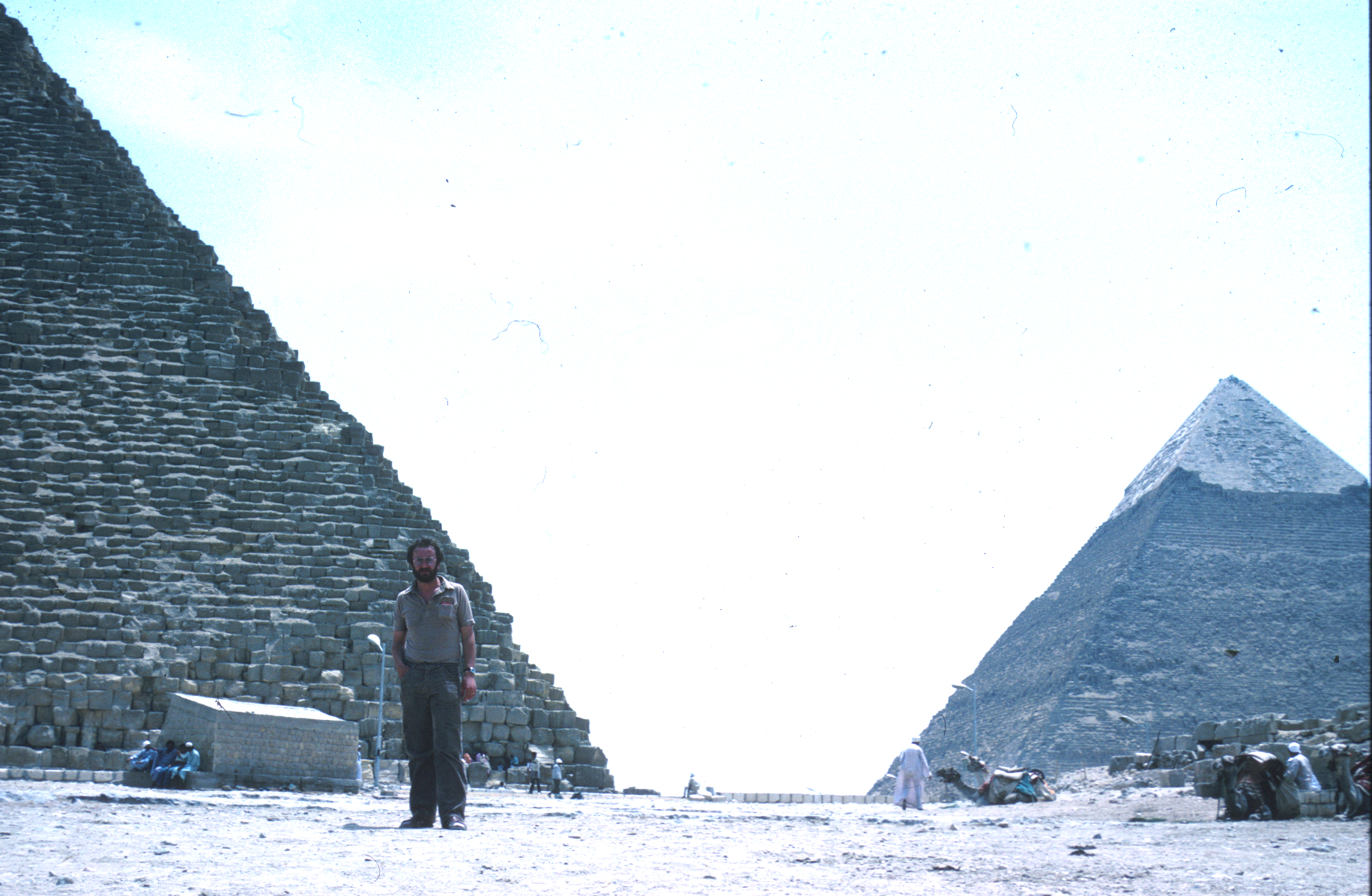 Rethinking Urban Design

	Professor Paul W Jowitt
	Director: 
	The Scottish Institute of Sustainable Technology
	SISTech @ Heriot Watt University
Footprints?
The Great Pyramid at Giza?  

Modern 50 Storey Building?
Weight W
Perimeter P
Footprints? = Weight/Perimeter = W/P
The Great Pyramid at Giza?  

Modern 50 Storey Building?
W
P
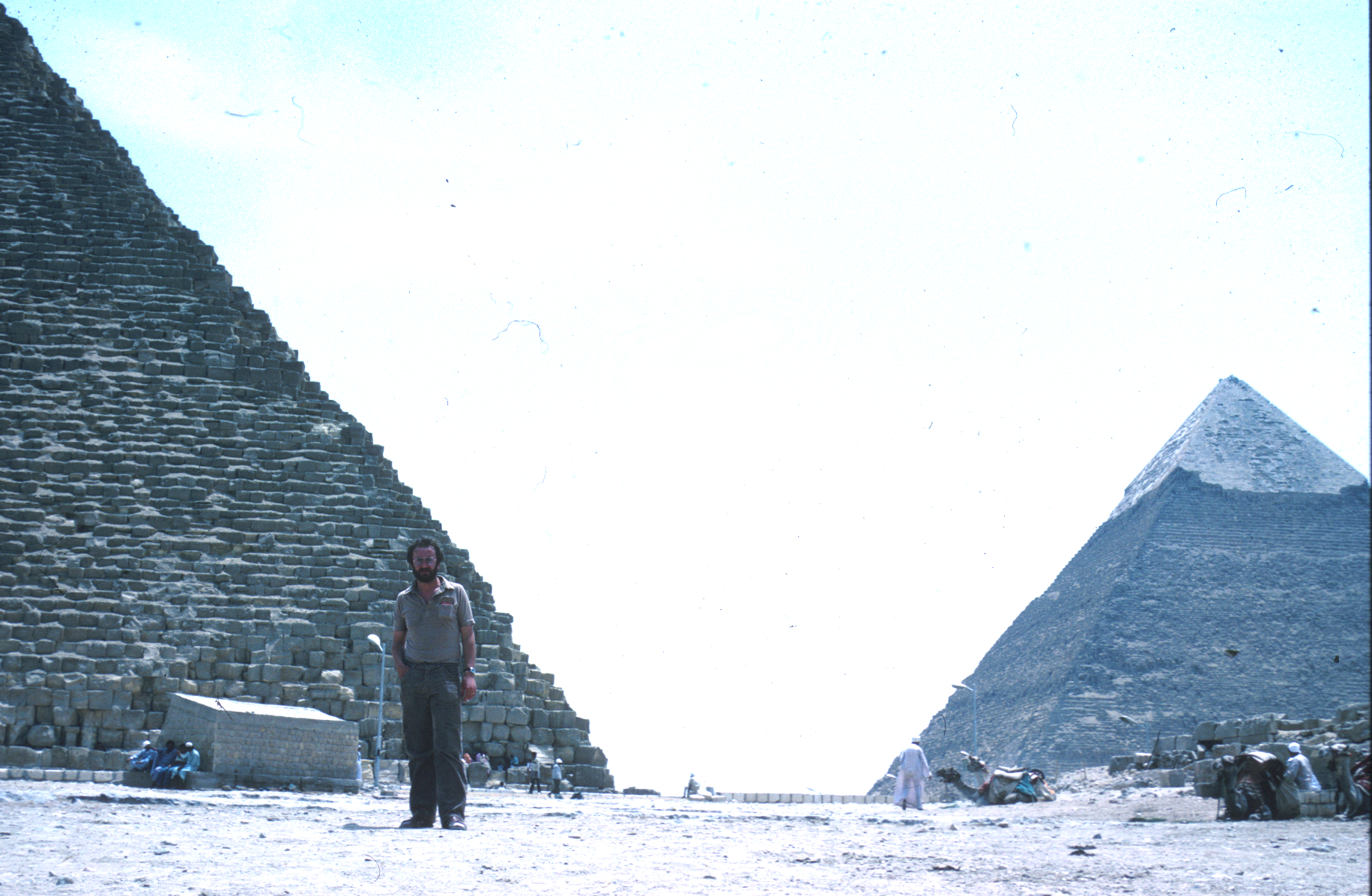 Footprints
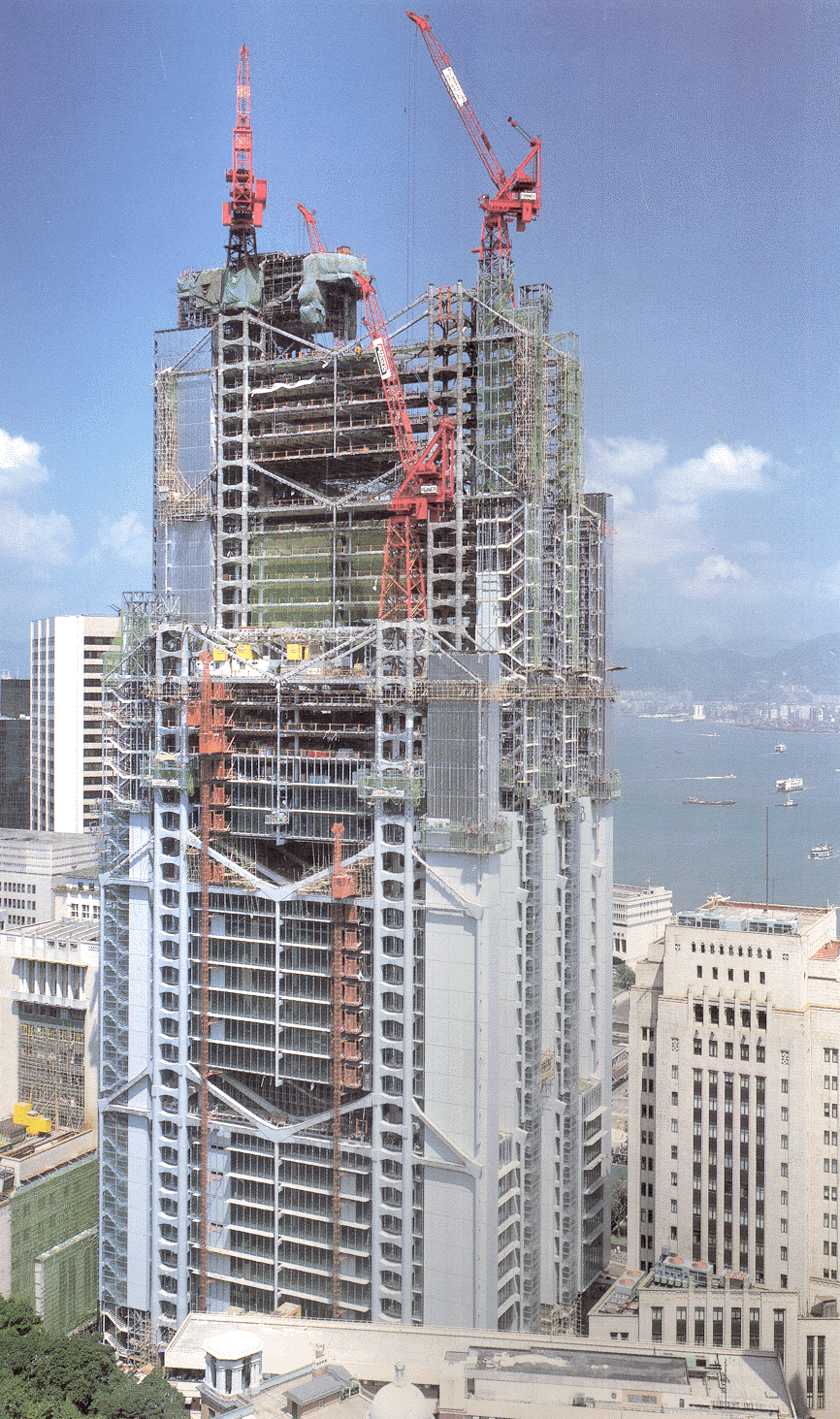 The Great Pyramid at Giza?  	        70MN/m

Modern 50 Storey Building?	        4-5 MN/m
Environmental  Footprints?
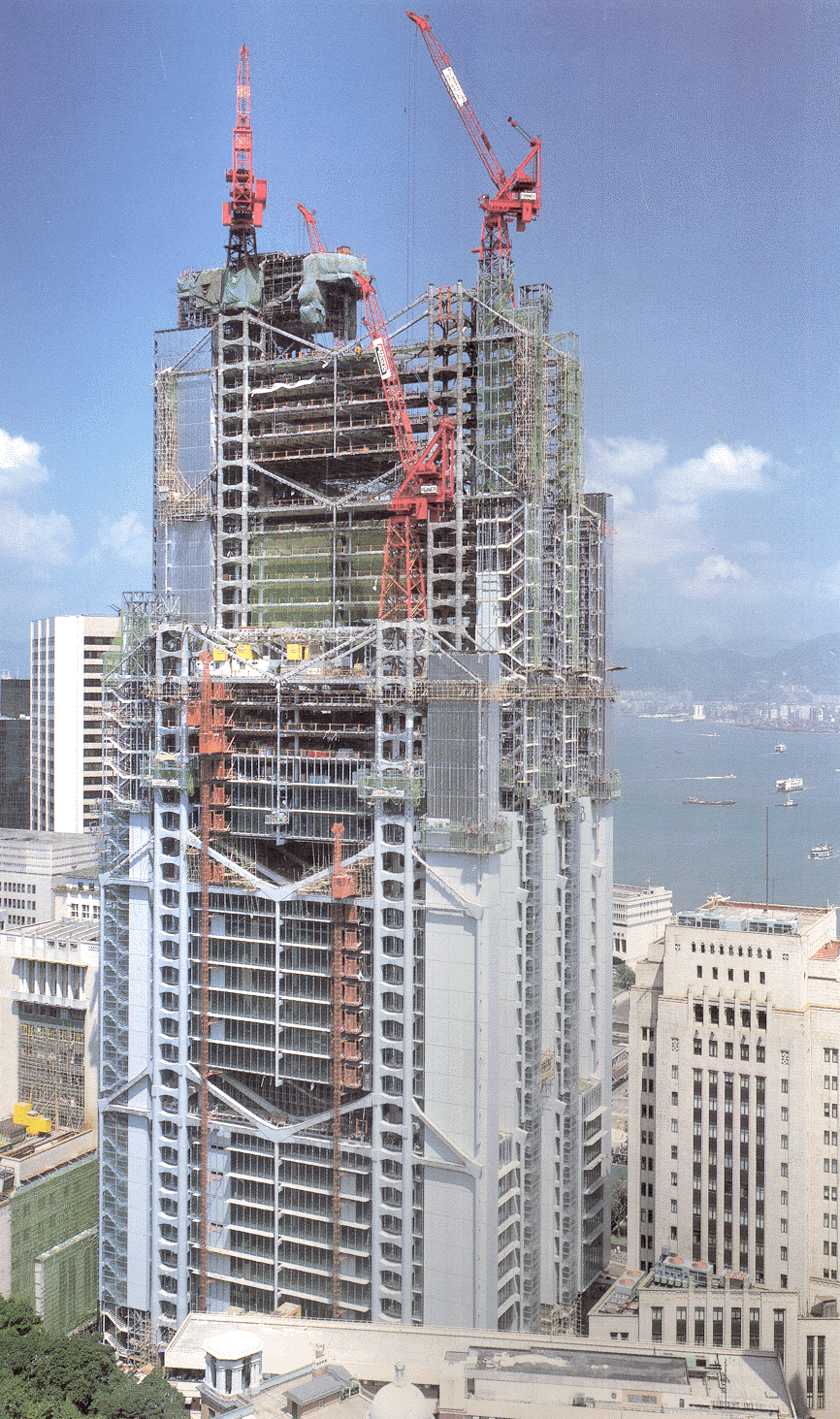 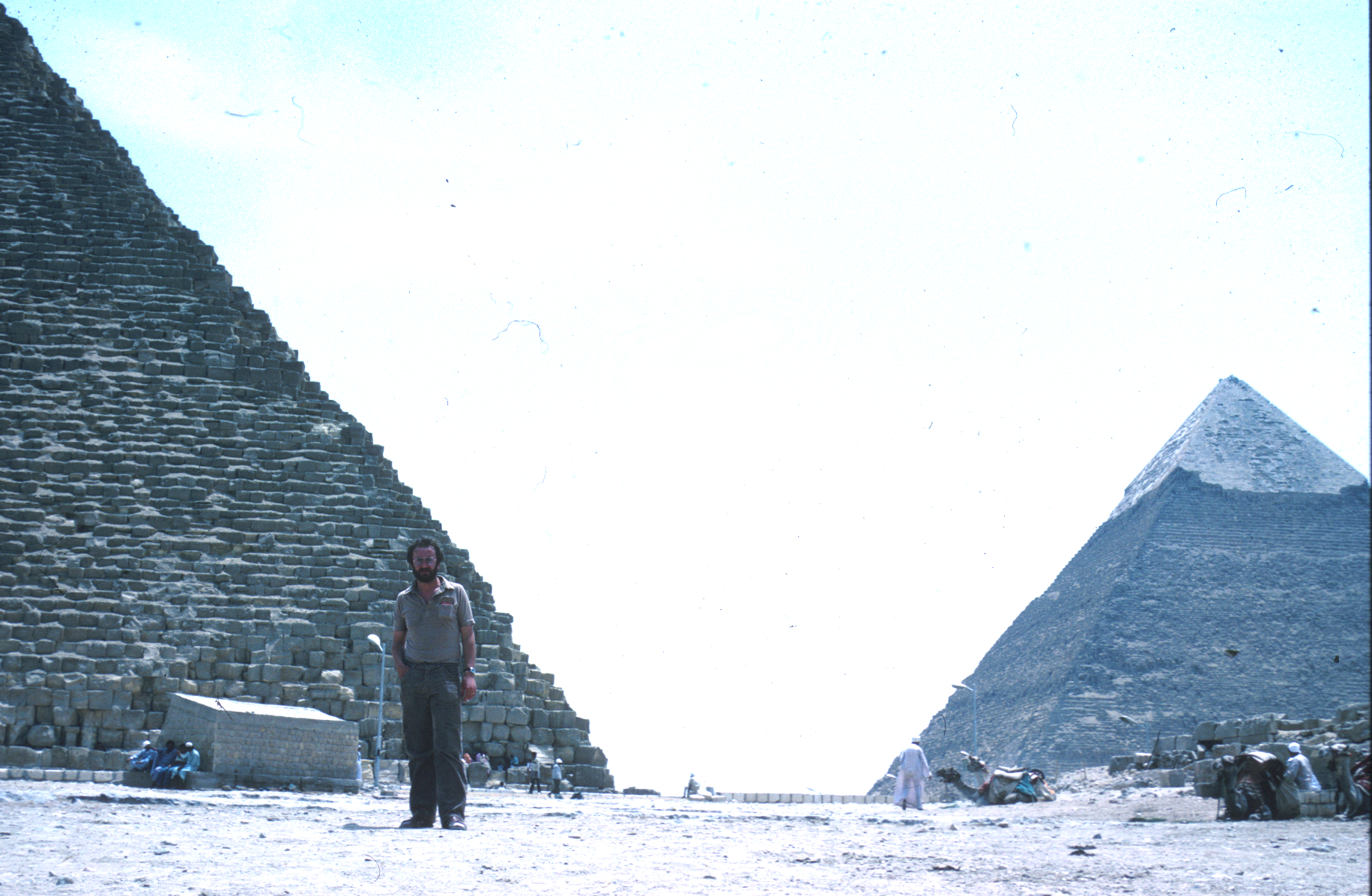 ? Embodied Energy/CO2 Emissions in Construction
? Lifetime Energy/CO2 Emissions
? Construction and Demolition Waste 
? Lifetime Waste Generation
Waste Minimisation/Reduction
Reducing the amount of waste produced
Reduction
Reduce

Re-Use

Recycle/ Recover

Disposal
Re-use
Using the items again for same or different purposes
Recovery 
Value recovery through recycling, composting or energy recovery
Recovery
Disposal
Disposal
Should only be used if none of the other options are appropriate
Re-use
The Waste Hierarchy
The Urban Design Hierarchy?
Urban Design?

Currently:  Artefact/Finance led

Needs to be:  People/Resource Inputs/Resources Emissions led
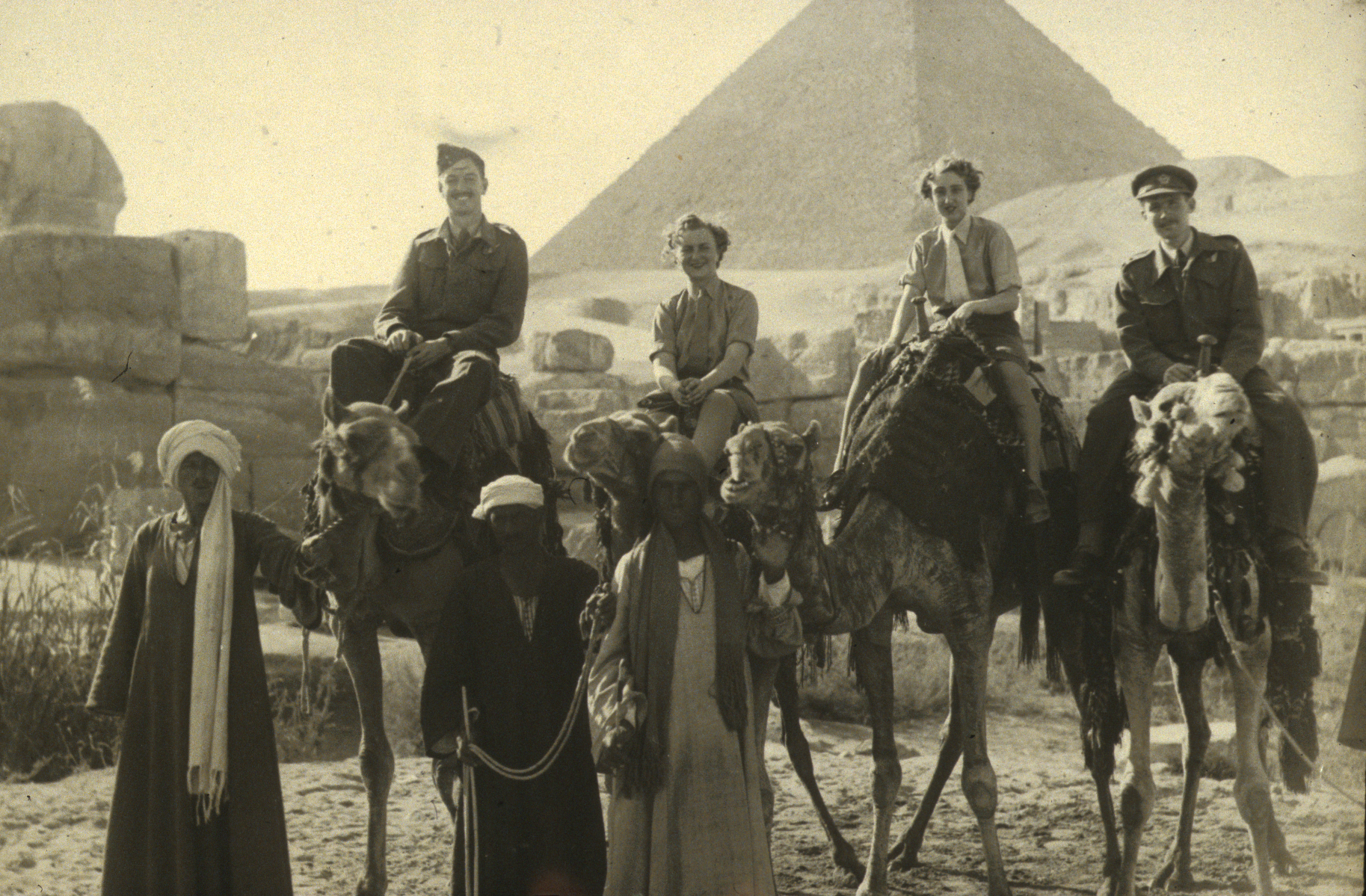 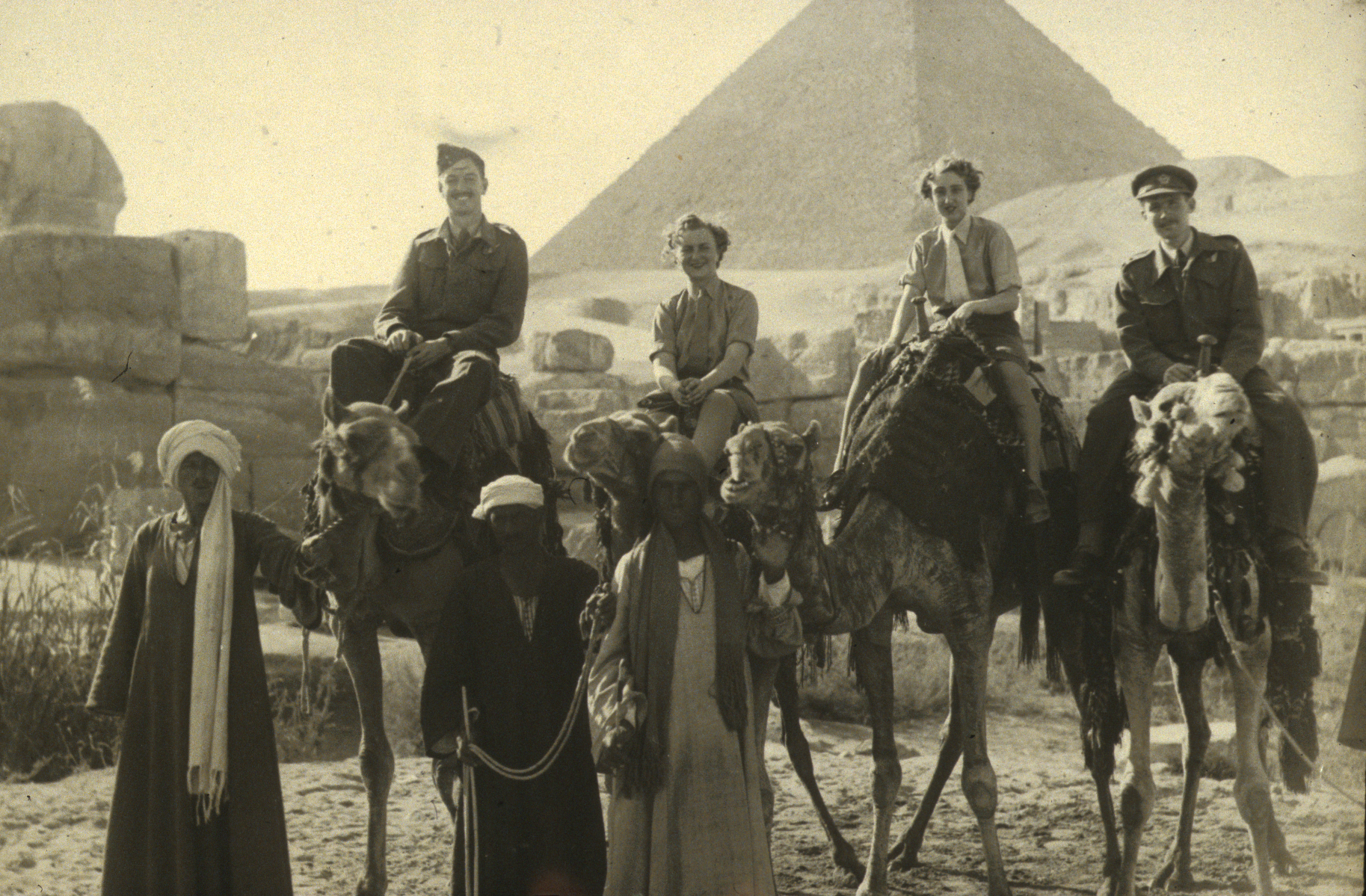 0900		Registration & Coffee	
0930		Paul Jowitt	Rethinking Urban Design:  Introduction
0940		Mark Whitby	The Case for Urban Design
        Sarah Boyack	Interfaces between political decision making, 
				professionals and people
1050		Coffee	
1110		Hildebrand Frey	The Meta City
1145		Mike Galloway	What we have to do differently
1220		George Paschke	Sustainable Construction
1255		Lunch	
1400		Murray Woodburn	What’s Planning got to do with it?
1435		Herbert Girardet	The Metabolism of Sustainable Cities
1510		Howard Liddell	Forward to the Past
1545		Coffee	
1605		Brian Edwards	Global responsibilities and urban design
1640		Robin Nicholson	What’s going on?
1715		Close